Social, cultural and economic interactions between the countryside and cities of the world and Mexico
Key definitions
Countryside.- rural areas
City .- urban areas
There is no general consensus on the number of inhabitants that a human settlement must concentrate to be considered a city.
For this reason, we will use the concept of landscape; a category of the geographic space that you learned in previous topics.
ACTIVITY
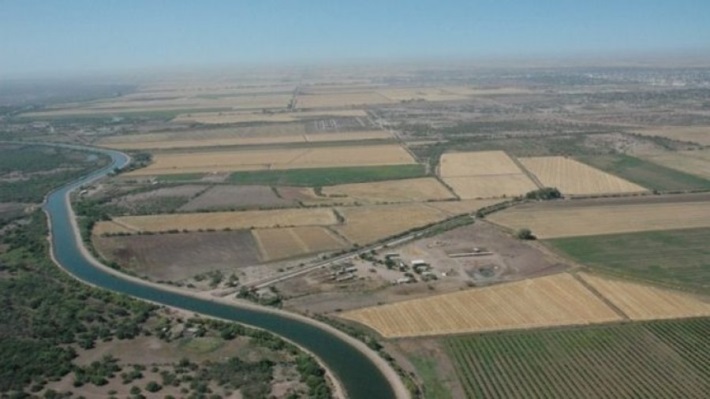 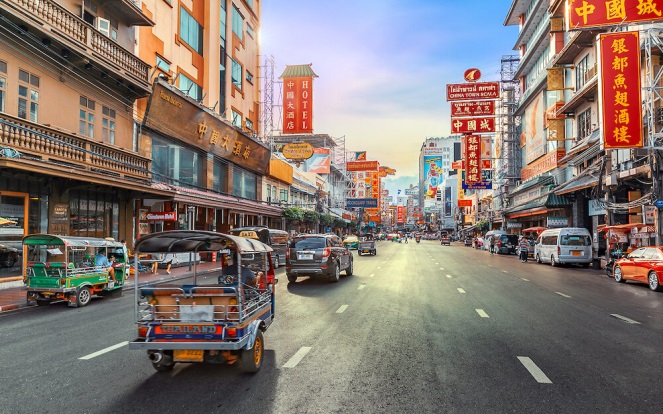 2. The valley of the Yaqui in Sonora, México
1. Bangkok, Tahiland
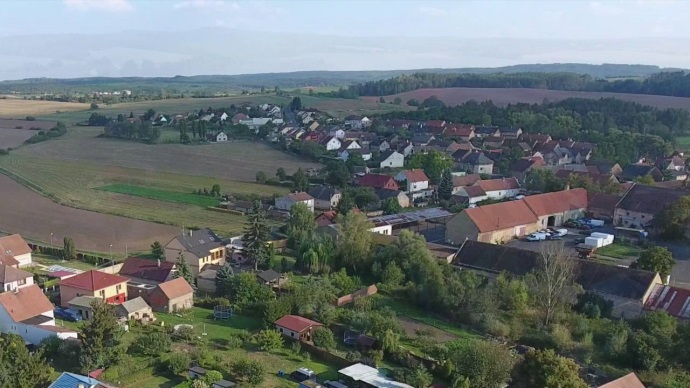 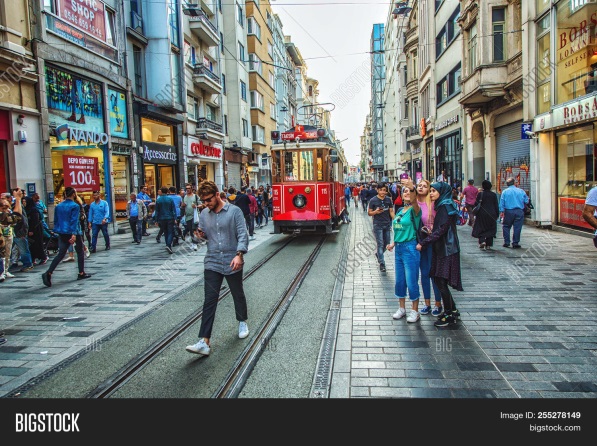 3. Central Bohemian Region, Czech Republic
4. Istanbul, Turkey
Activity: Fill with the corresponding number from the previous pictures.
Make a research about the characteristics of rural and urban areas in Mexico. (Write it below)